Opgave 60
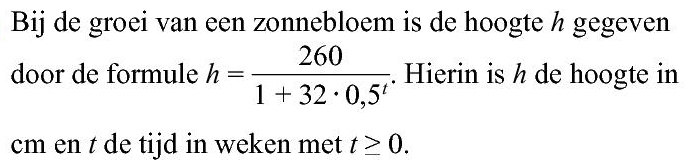 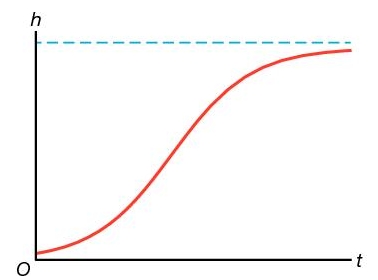 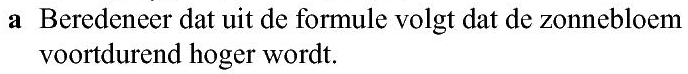 De zonnebloem wordt dus voortdurend hoger
neemt dan toe
De breuk
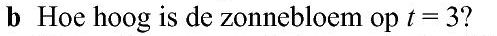 geeft
Opgave 60
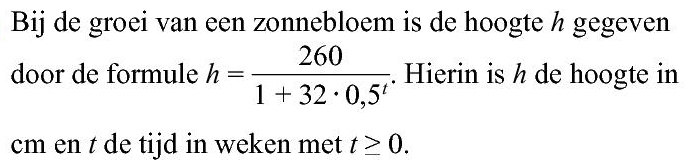 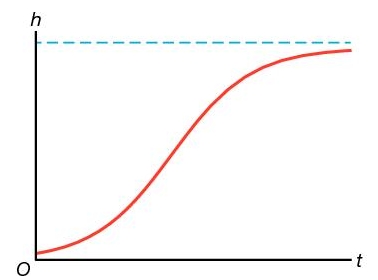 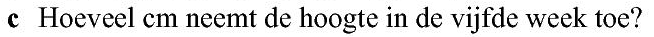 De vijfde week loopt van
geeft
geeft
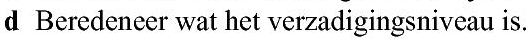 en dus
Opgave 60
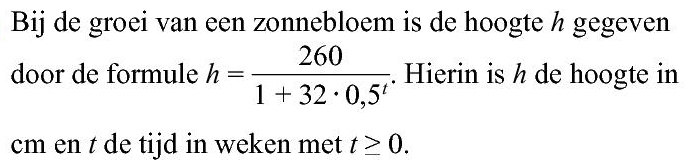 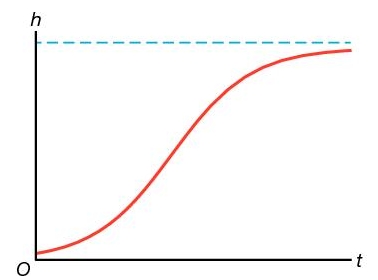 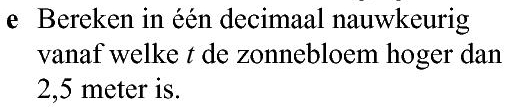 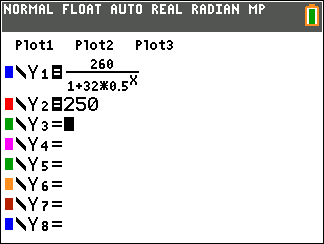 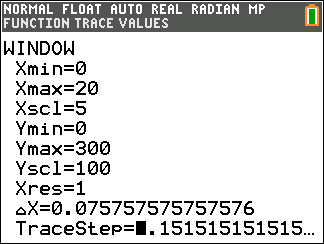 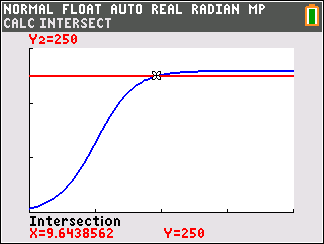 Los op:
Voer in:
calc – intersect op venster
geeft
dus vanaf
weken